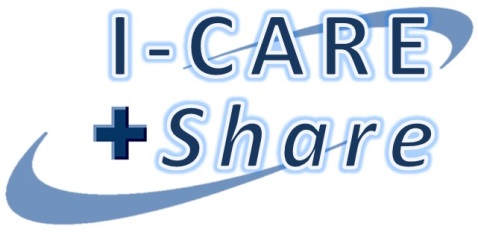 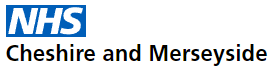 Cheshire & MerseysideI-CARE & SharePersonalised Care Planning Support Package
Dr Peter Chamberlain
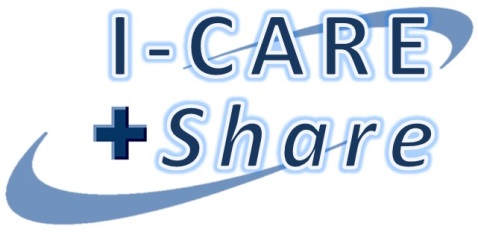 Position statement
Personalised Care Planning is a priority for Cheshire & Merseyside Health & Care Partnership. 

It gives agency to patients by framing crucial conversations  patient and empowers urgent care providers. It helps prevent crises and unnecessary attendance to hospital 

Many areas have made good progress already. Learning from one another about the challenges, successes and innovations is a key opportunity that we are seeking to capitalise on.

We will work with Place-based leadership to support Primary Care Networks in advancing Personalised Care Planning from the current baseline to an agreed minimum standard across all nine places. 

Standardised coding needs to be agreed in line with EPaCCs standards to ensure communication is pulled through in Share2Care and data sharing arrangements.
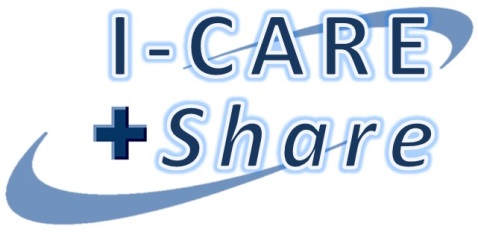 PCN DES: NHSe moved ACP oversight from NHSe > ICBs
“Updates to the PCN service specifications  	September 2022
8. Update the anticipatory care requirements to better reflect system-level work on anticipatory care. Replace the current specification with: 

	a. 8.9.1. ICSs have responsibility to design and plan 	anticipatory care for their system, of which the following PCN 	requirements form a part. 11 

	b. 8.9.2. PCNs must contribute to ICS-led conversations on the 	local development and implementation of anticipatory care 	working with other providers with whom anticipatory care will 	be delivered jointly.”9
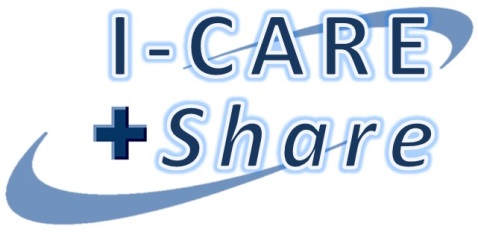 Ambitions for Palliative and End of Life Care: 
A national framework for local action 2021-2026
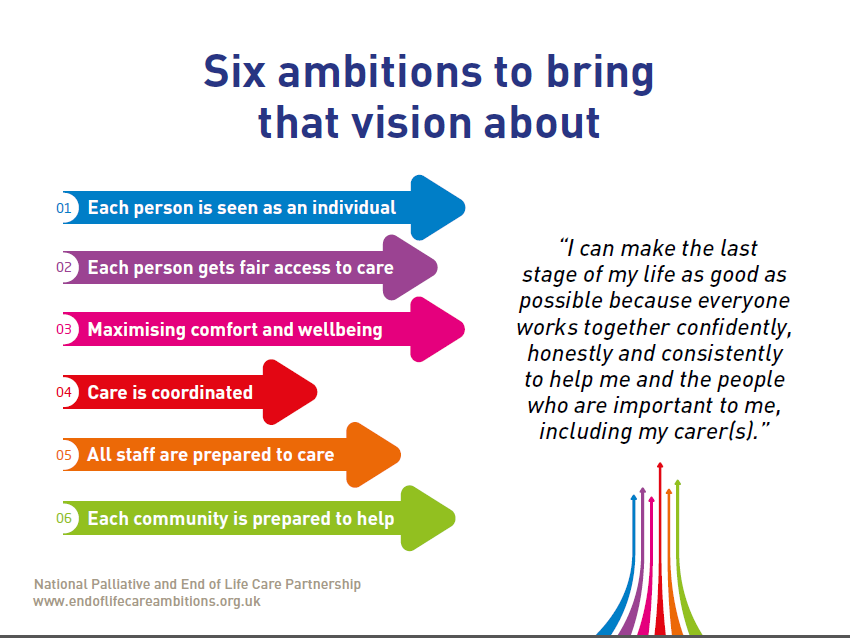 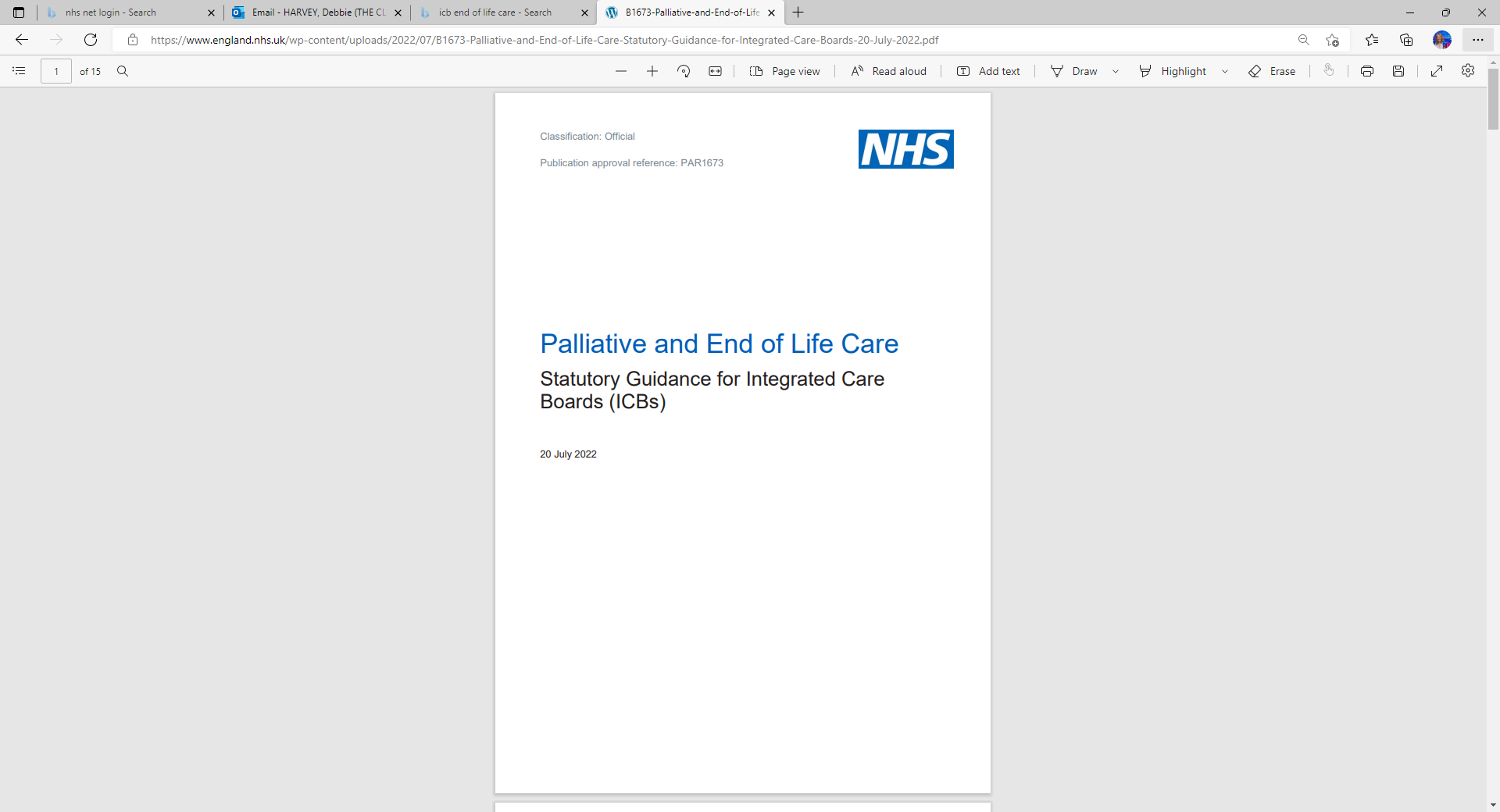 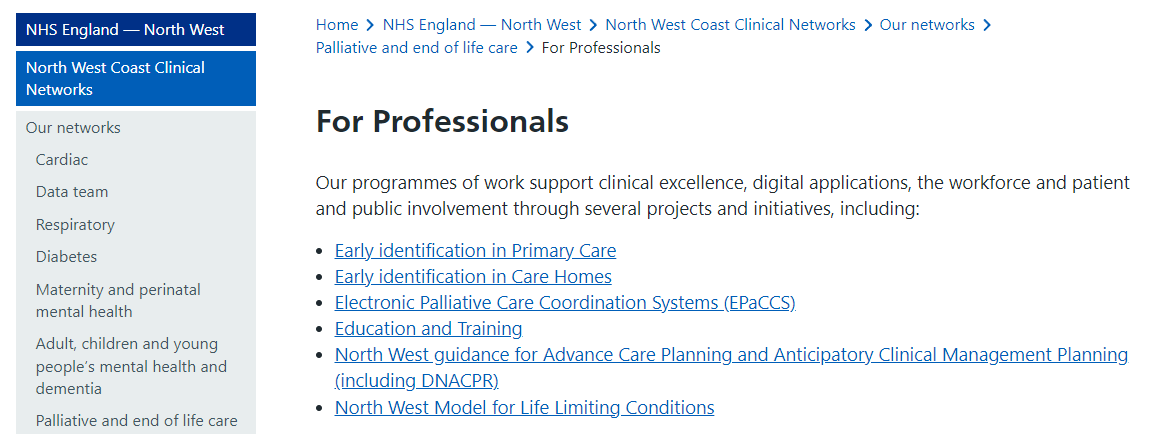 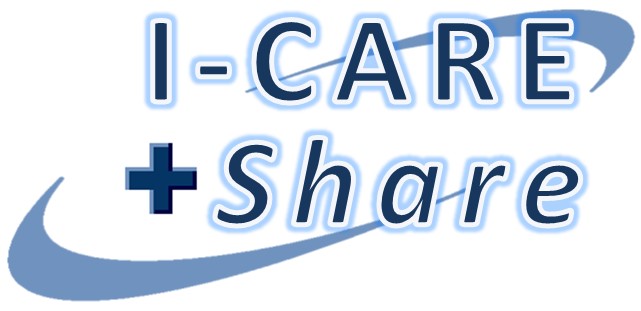 Identify
Communicate
Anticipatory care plan
Resuscitation decision
Escalation plan
&
Share
C&M 
Personalised Care Planning Process
EOL & Personalised Care Planning EMIS template
C&M Personalised Care Plan
North West uDNAR
GSF Tracker
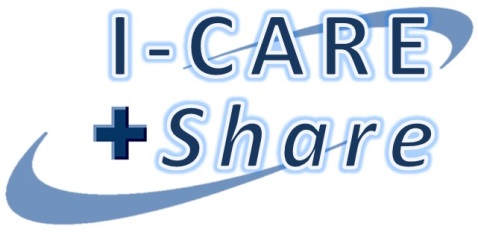 Measures of success:
0.6% GP population on EoL register
	100% DNA CPR problem coded
	60% patients on EOL register have PCP
	90% of PCP shared with urgent care
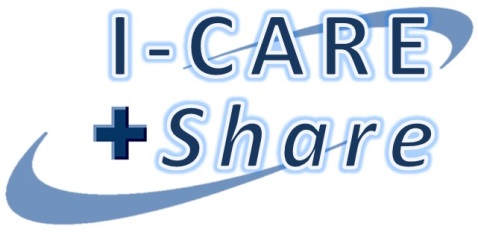 Priority Patients
End of life patients
Patients receiving palliative care
Care Home patients (PCN DES)

May also be used for
Patients with complex needs
Patients with severe long-term conditions
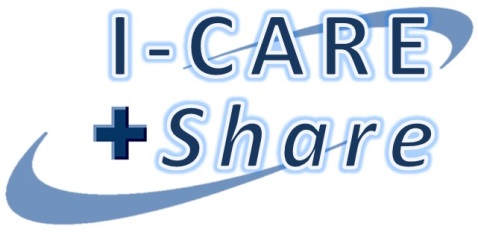 Principles for Places
Each Place to have ONE agreed PCP that meets EPaCCs standards
Key stakeholders: EOL leads / PCNs / GPs
A C&M ICB-approved EMIS/Systm1 template and PCP is available to all areas 
This has been extensively tested and being used
Train non-GPs (nurses, pharmacists, etc)
Incentivise through local contract
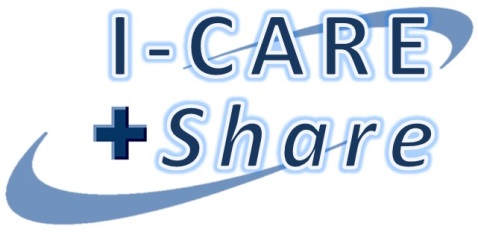 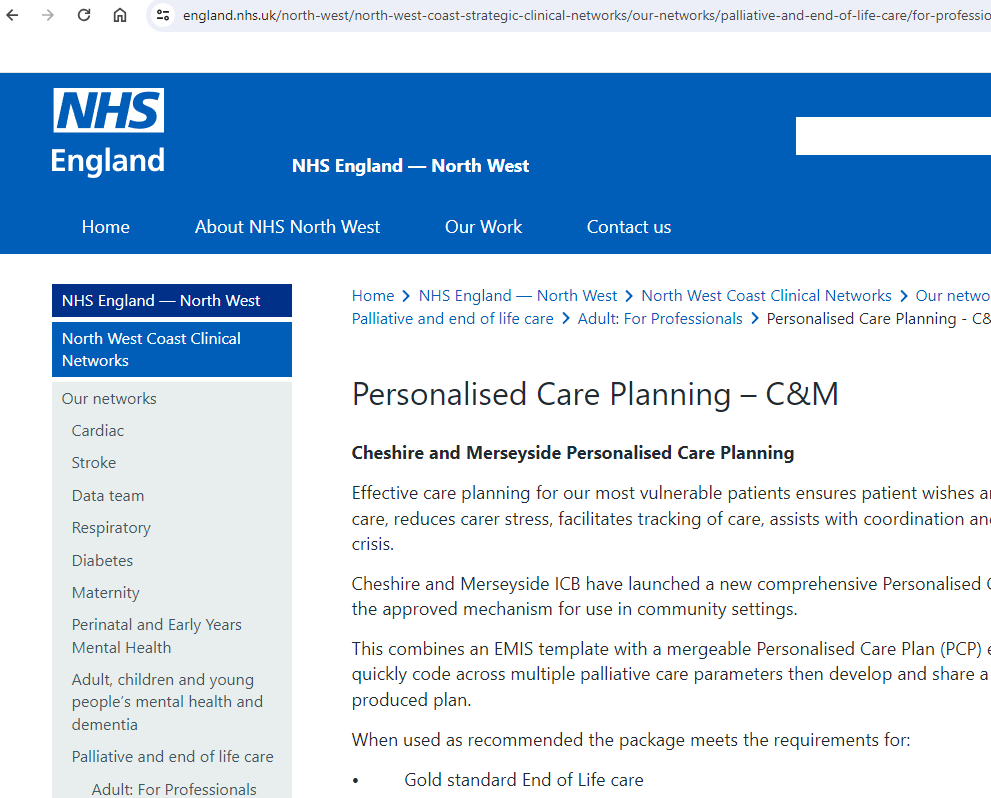 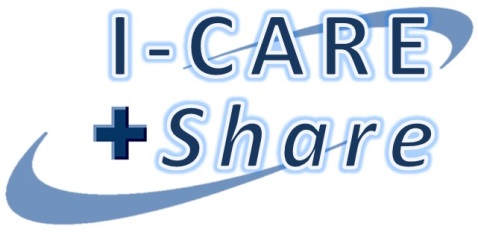 Internal GP IT Process for PCP: End of Life
Core coding
Collate
Identify
Register
Share
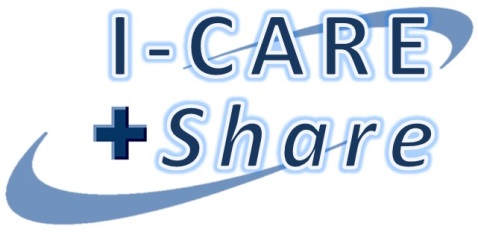 Internal GP IT Process for PCP: Care Home
Core coding
Collate
Identify
Register
Share
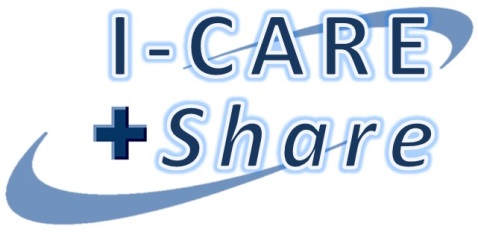 Internal GP IT Process for PCP: Other
Core coding
Collate
Identify
Register
Share
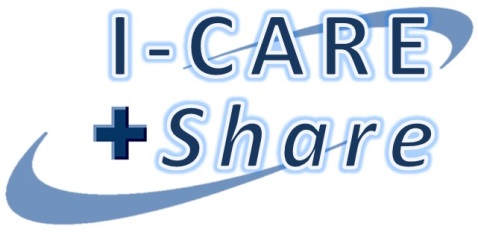 Implement a GSF tracker mechanism e.g.
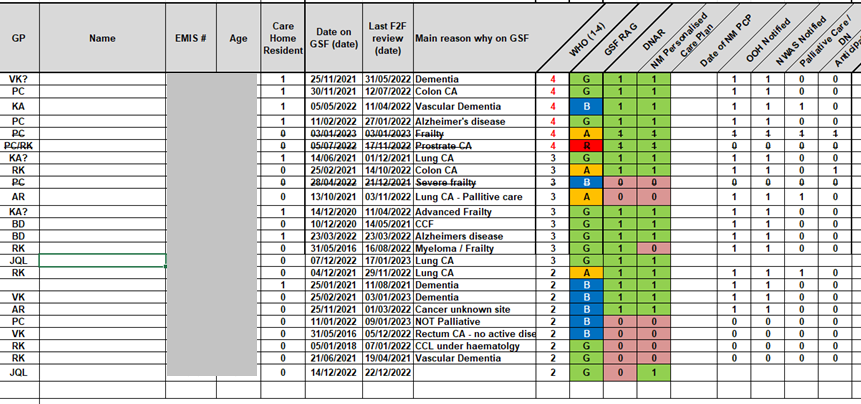 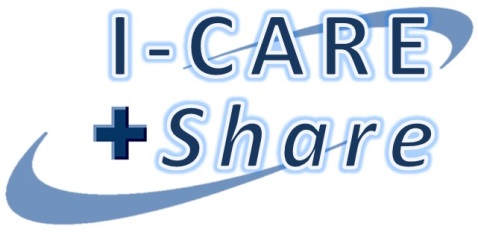 Consultation Process
Ideally discuss face to face with patient and carers 
The value is in the conversation - Use a PCP example to guide
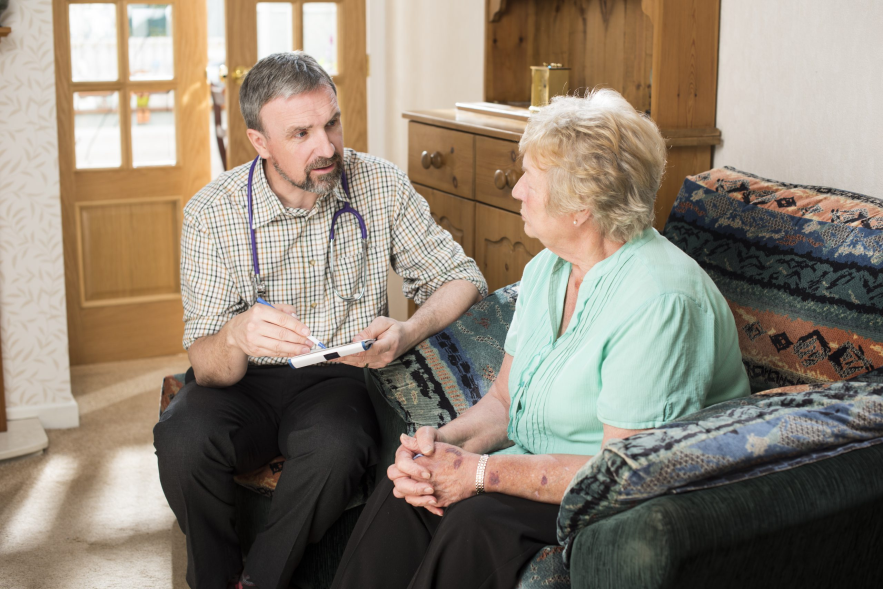 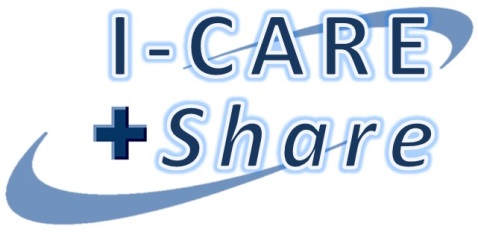 C&M EOL & Personalised Care  Planning v1.1 (EMIS template)
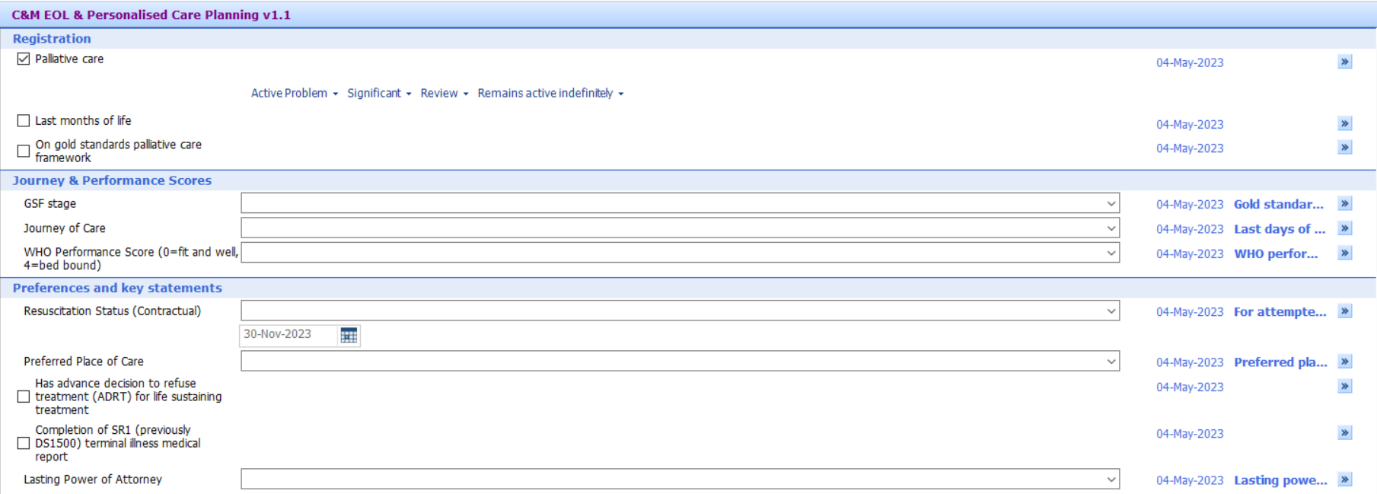 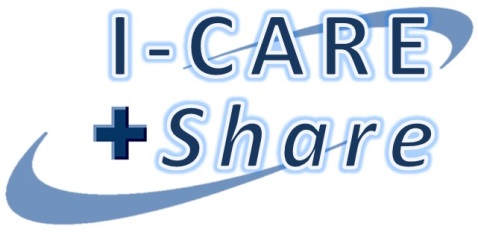 Complete PCP
Save the consultation
Re-open the consultation
Via ‘Documents’ find:
C&M Personalised Supportive Care Plan v1.1 
Merged codes will be populated automatically
Complete other key patient specific variables
Save 
Notify administration to share with patient & urgent care providers
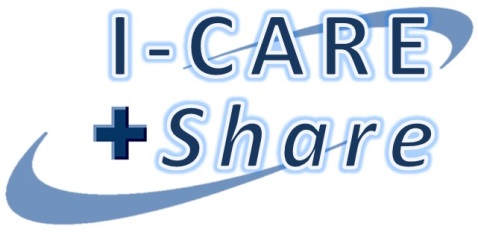 Personalised Care Plan
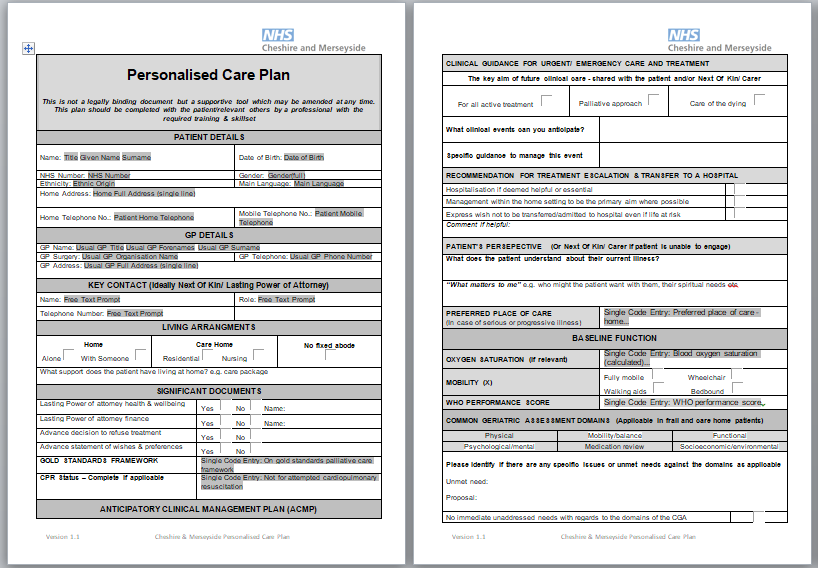 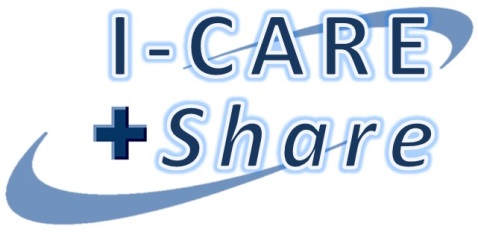 Next steps
Check out https://www.england.nhs.uk/north-west/north-west-coast-strategic-clinical-networks/our-networks/palliative-and-end-of-life-care/for-professionals/personalised-supportive-care-planning/

Install the EOL template(.xml) on GP EMIS systems
Install the PCP (.ewdt) document on on GP EMIS systems
Local EOL lead: Test template and document on local GP system
Presentation to practice leads & PCN
Practices: Test template and document
Practices: Integrate into internal GSF processes
PCNs: Integrate into Care Home processes (DES)
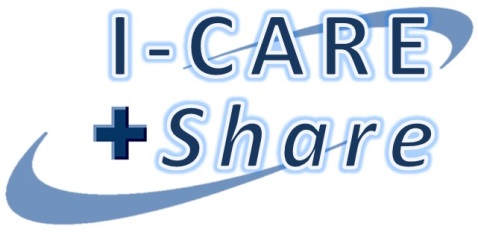 References
Macmillan Advance Care Planning
https://www.macmillan.org.uk/coronavirus/healthcare-professionals/advance-care-planning

Anticipatory Care EOI - HEE
https://www.hee.nhs.uk/sites/default/files/Anticipatory%20Care%20EOI%20Form.docx 

Anticipatory Care Planning Intervention for Older Adults at Risk of Functional Decline: A Primary Care Feasibility Study (Host Organisation – QUB)
https://research.hscni.net/chitin/trial/anticipatory-care-planning-acp

What is Advance Care Planning?
https://www.england.nhs.uk/north-west/north-west-coast-strategic-clinical-networks/our-networks/palliative-and-end-of-life-care/for-professionals/advance-care-planning/

EARLY Toolkit for Primary Care
https://www.england.nhs.uk/north-west/north-west-coast-strategic-clinical-networks/our-networks/palliative-and-end-of-life-care/for-professionals/early-toolkit-for-primary-care/ 

Electronic Palliative Care Coordinating Systems (EPaCCS)
https://www.england.nhs.uk/north-west/north-west-coast-strategic-clinical-networks/our-networks/palliative-and-end-of-life-care/for-professionals/electronic-palliative-care-coordinating-systems-epaccs/ 

Ambitions for Palliative and End of Life Care: A national framework for local action 2021-2026
https://acpopc.csp.org.uk/system/files/documents/2021-05/FINAL_Ambitions-for-Palliative-and-End-of-Life-Care_2nd_edition.pdf


Network Contract Direct Enhanced Service Draft Outline Service Specifications (pages 22-28)
https://www.engage.england.nhs.uk/survey/primary-care-networks-service-specifications/supporting_documents/Draft%20PCN%20Service%20Specifications%20December%202019.pdf

Supporting general practice, primary care networks and their teams through winter and beyond
https://www.england.nhs.uk/wp-content/uploads/2022/09/B1998-supporting-general-practice-pcn-and-teams-through-winter-and-beyond-sept-22.pdf